Муниципальное дошкольное образовательное учреждение
«Детский сад № 32 Дзержинского района Волгограда»
ПОРТФОЛИО
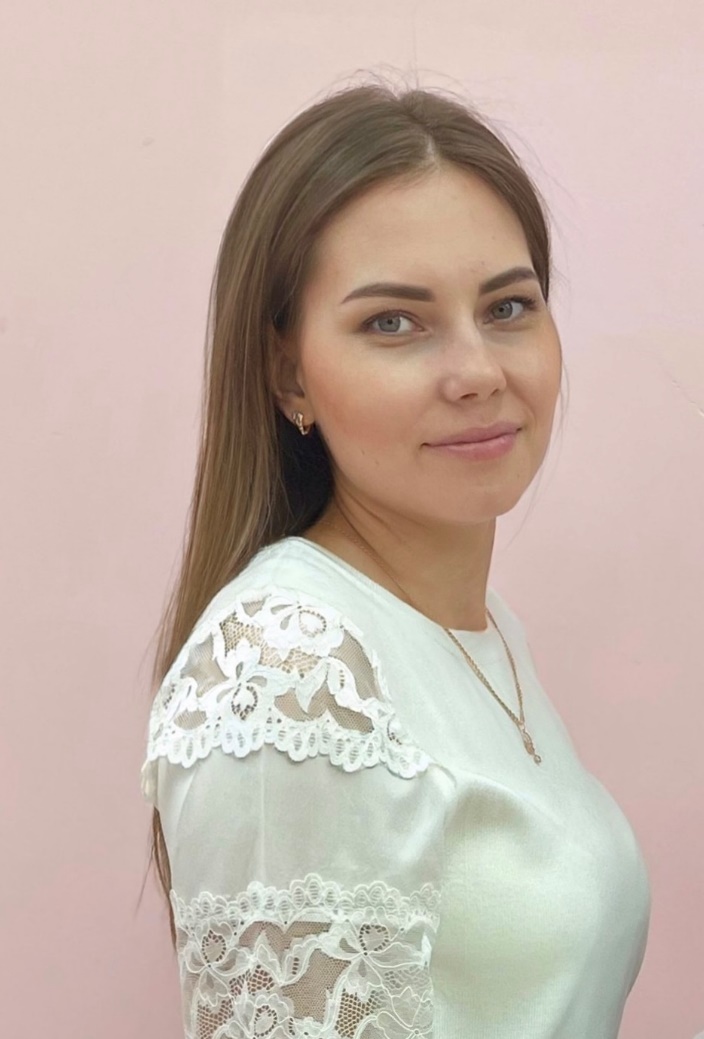 Сулеменовой 
Татьяны 
Сергеевны
учителя-логопеда
за 2020 -2022 уч. года
Содержание портфолио
Визитная карточка педагога (образование, специальность, стаж работы) Детский сад №32 Дзержинского района Волг - Страница учителя-логопеда (ucoz.org)
Дополнительное образование, повышение квалификации - Детский сад №32 Дзержинского района Волг - Образование, профессиональная переподготовка (ucoz.org)
Социально-профессиональная активность (работа по распространению собственного педагогического  опыта, участие в конкурсных мероприятиях - Детский сад №32 Дзержинского района Волг - Мои достижения (ucoz.org)
Результаты проектной деятельности (слайд № 6, №7)
Рабочая программа учителя-логопеда – rabochaja_programma_uchitelja-logopeda_2021-2022_g.pdf (ucoz.org)
Внедрение инновационных технологий (использование ИКТ в работе) - Детский сад №32 Дзержинского района Волг - Интерактивные пособия, методический материал (ucoz.org)
Мониторинг уровней речевого развития. Итоги работы
Консультационный материал - Детский сад №32 Дзержинского района Волг - Материалы для родителей (ucoz.org)
Эссе «Дефектолог-профессия на века?!» - Microsoft Word - -AA5 5D5:B>;>3 -?@>D5AA8O =0 25:0.docx (ucoz.org)
Блог «Виртуальный логопункт» - Виртуальный логопункт (vk.com) 
Педагогическая практика (метод работы) - Почтовые вложения / Облако Mail.ru
Образование, специальность, стаж работы
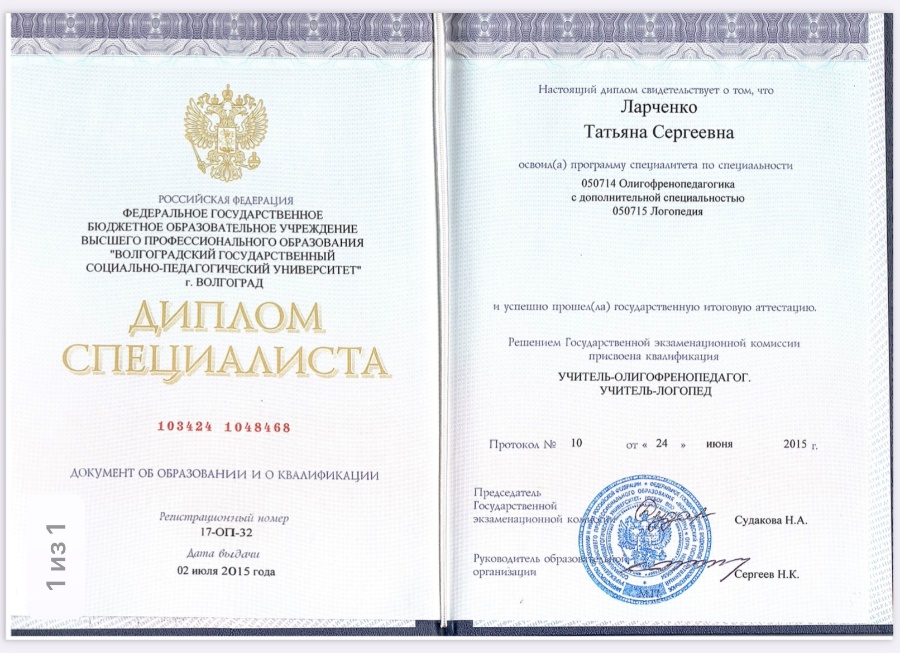 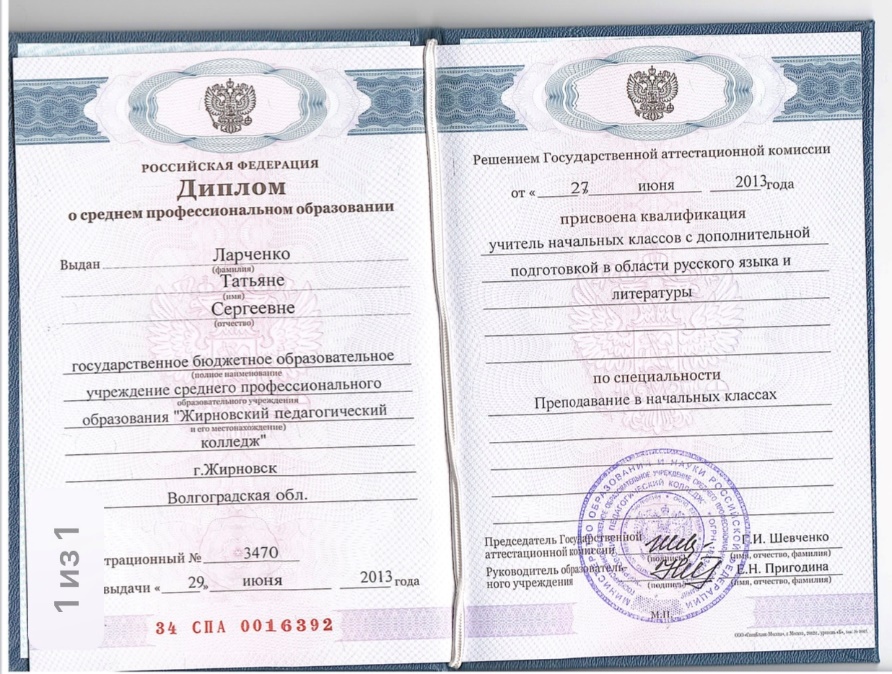 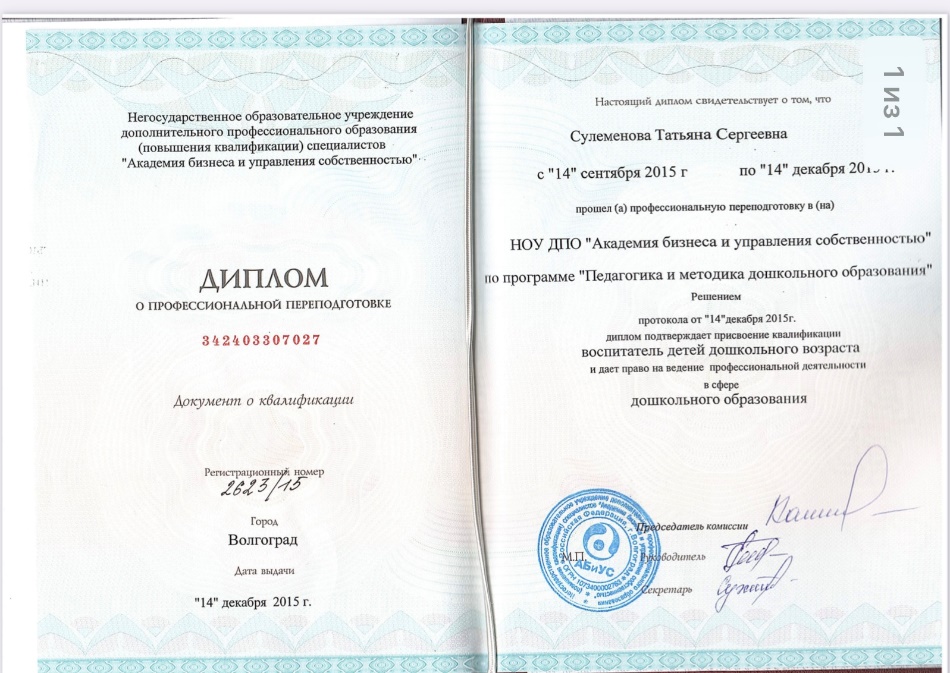 Образование: высшее, Волгоградский государственный педагогический университет, 2015г.; специальность Коррекционная педагогика, квалификация Учитель-дефектолог, Учитель-логопед
Назначена на занимаемую должность: 01.09.2020г.
Педагогический стаж: 6 лет 11 месяцев
Дополнительное образование, повышение квалификации
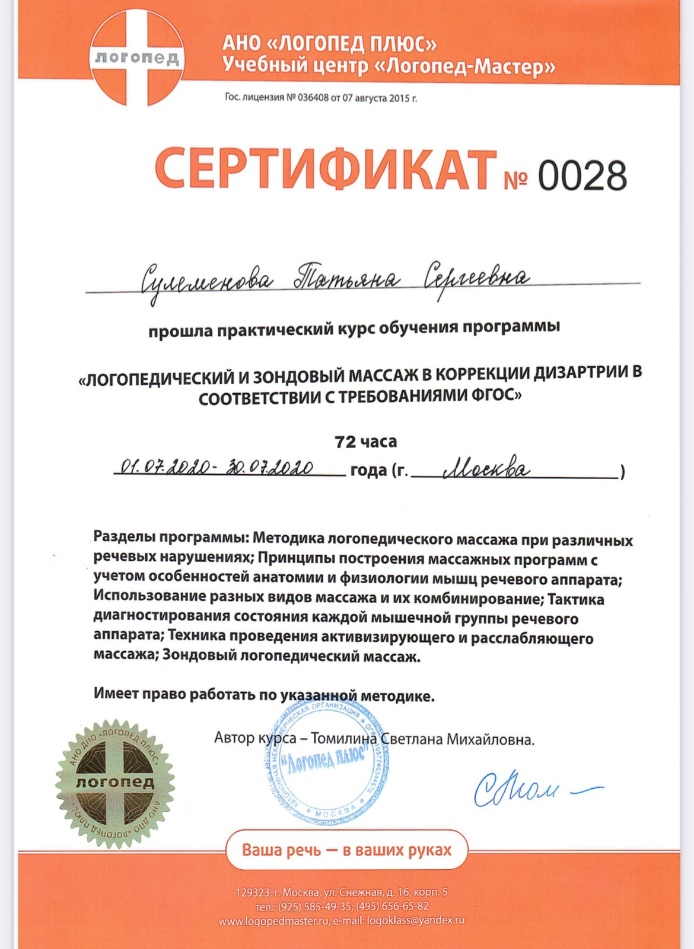 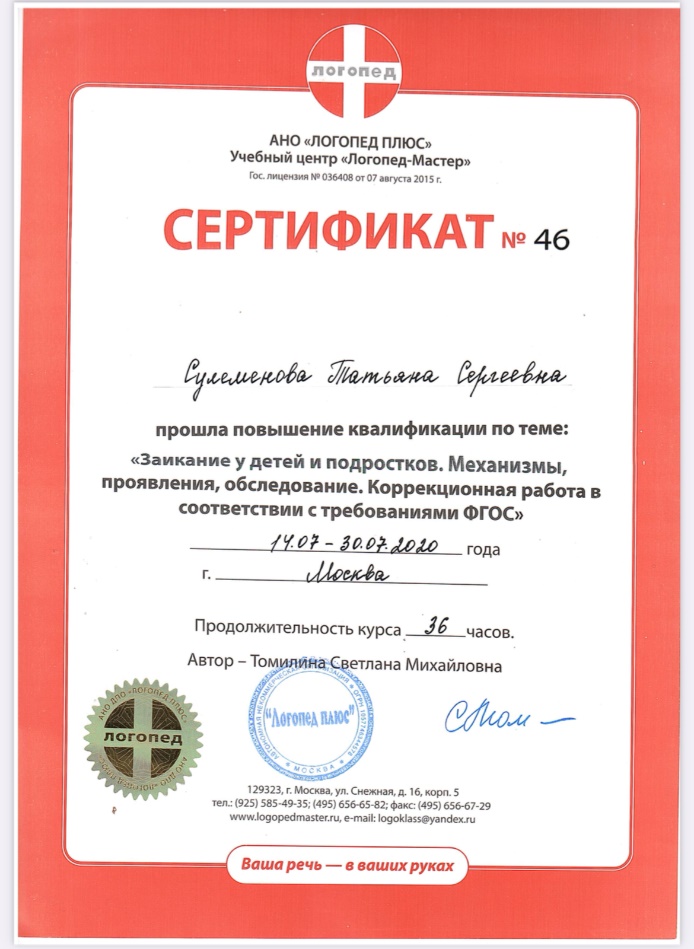 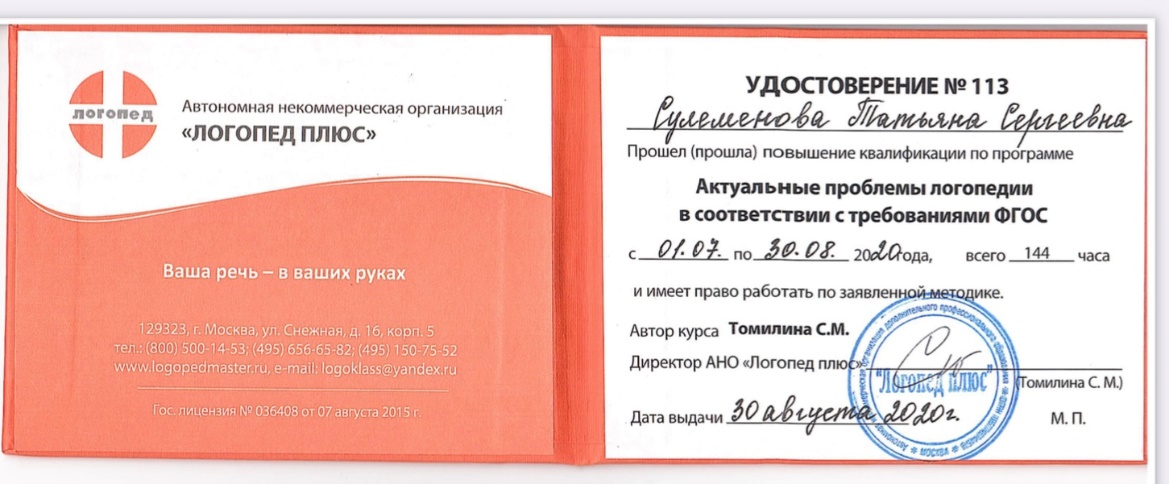 Социально-профессиональная активность
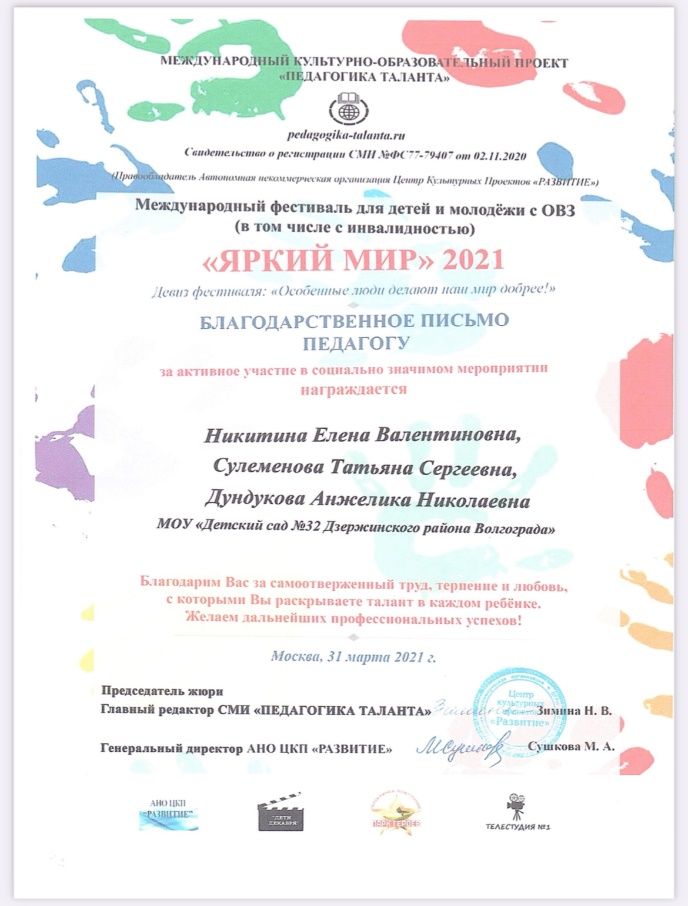 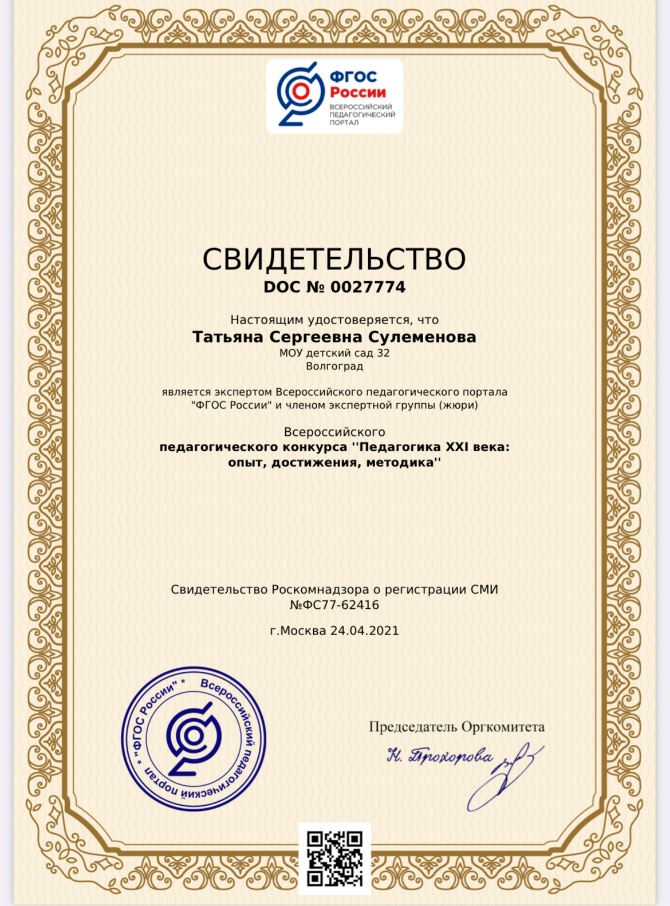 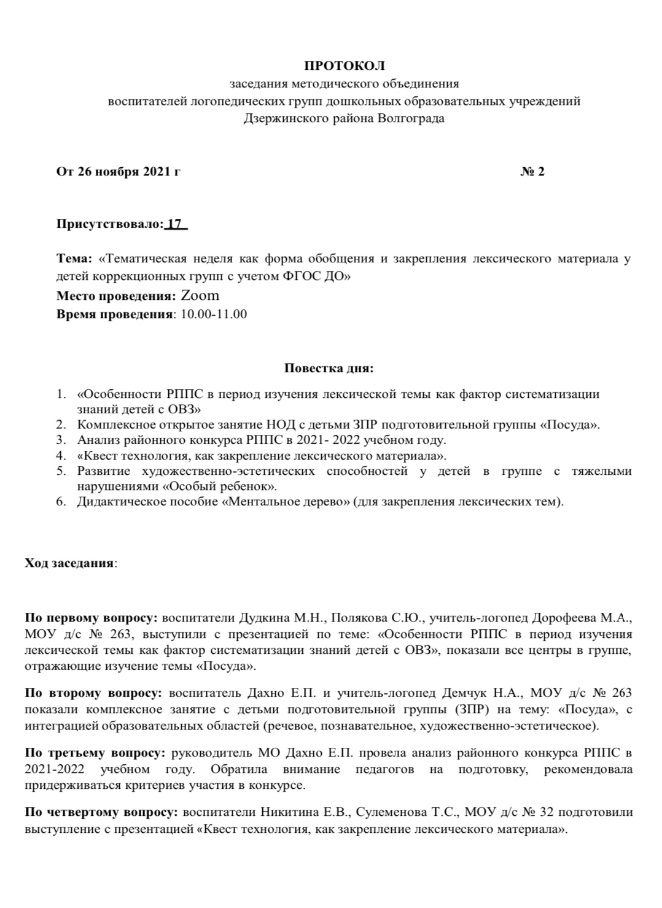 Участие в социально-значимом мероприятии «Яркий МИР»
Свидетельство эксперта ФГОС РОССИИ
Выступление на районных методических объединениях
Результаты проектной деятельности
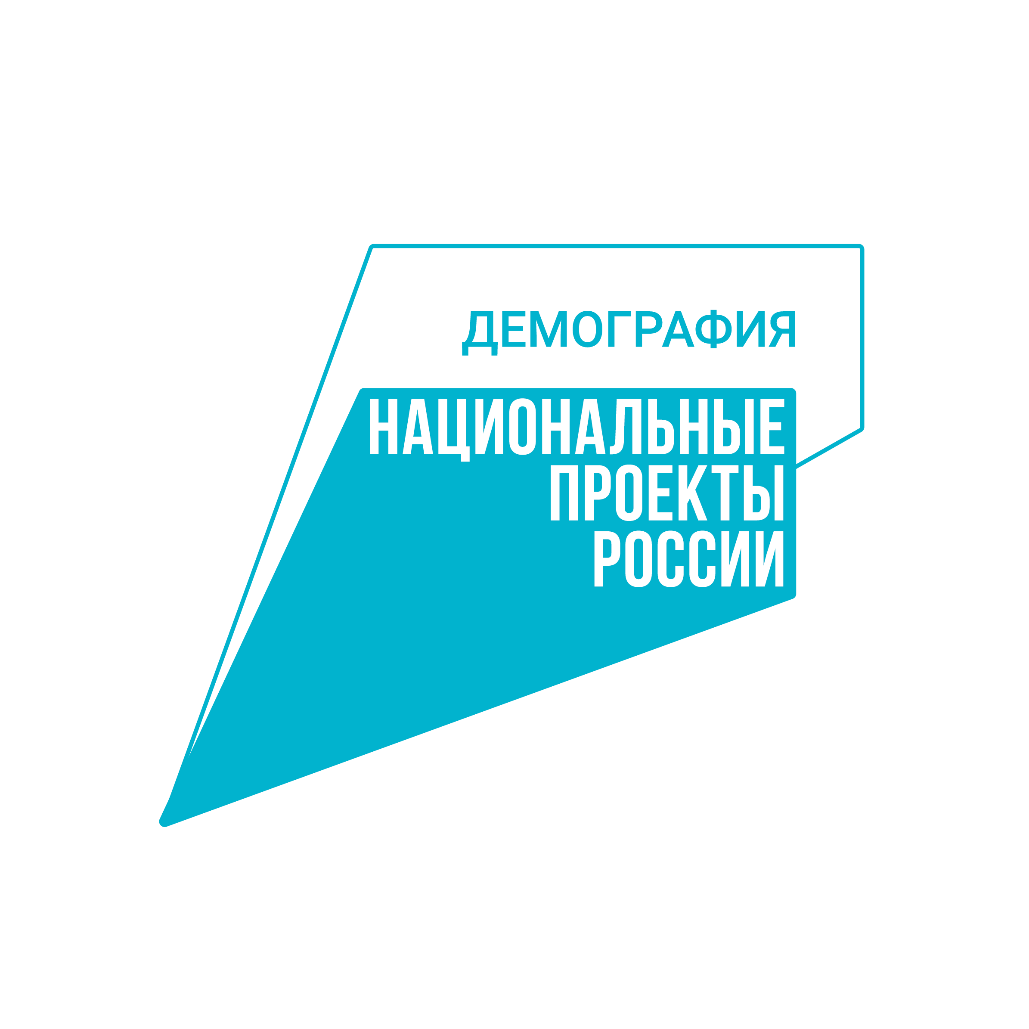 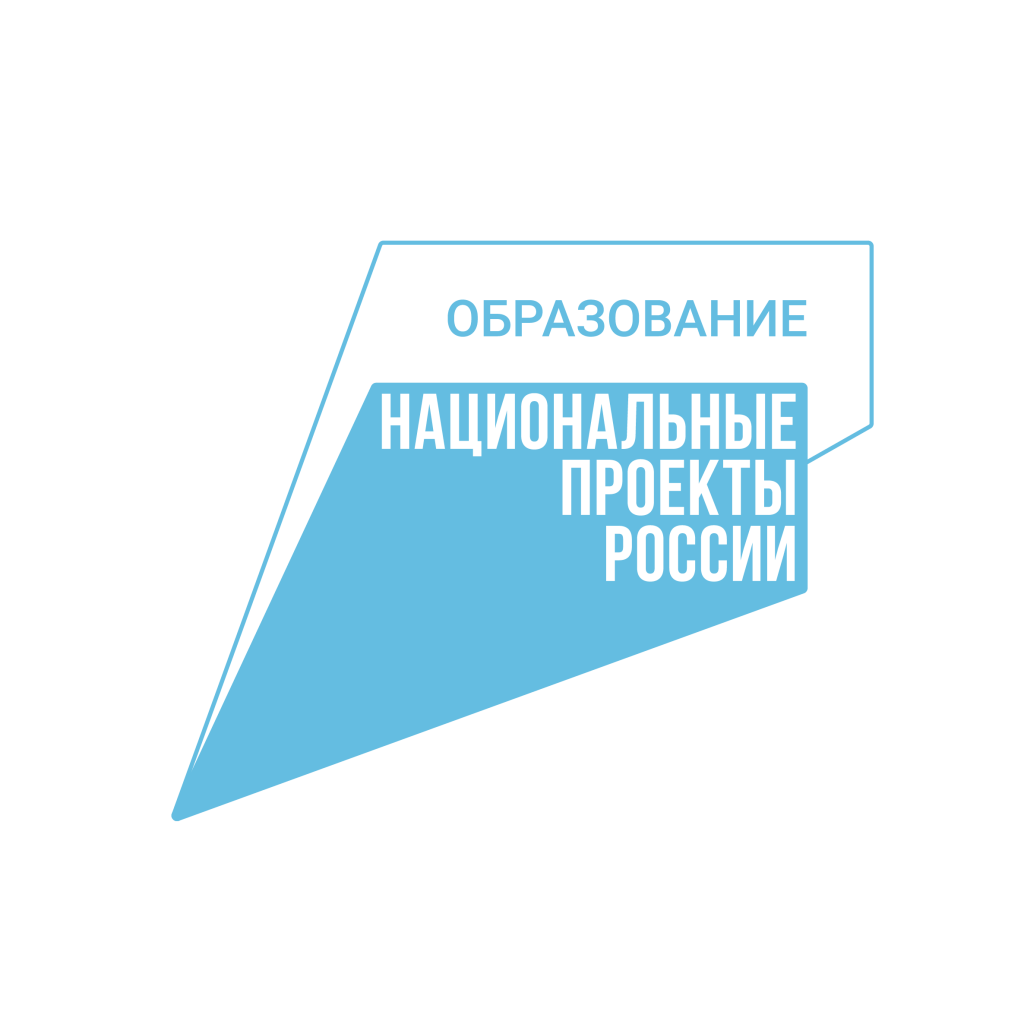 Участие в реализации региональных  проектов  в рамках национальных проектов «Образование» и «Демография»: 
Участие в реализации мероприятий регионального проекта «Поддержка семей, имеющих детей» (национальный проект «Образование») –оказание консультативной и методической помощи родителям (законным представителям), приказ МОУ детский сад № 32 от 01.09.2021 № 118 «Об организации работы по оказанию услуг психолого-педагогической, методической и консультативной помощи родителям (законным представителям), имеющих детей.
Результаты проектной деятельности
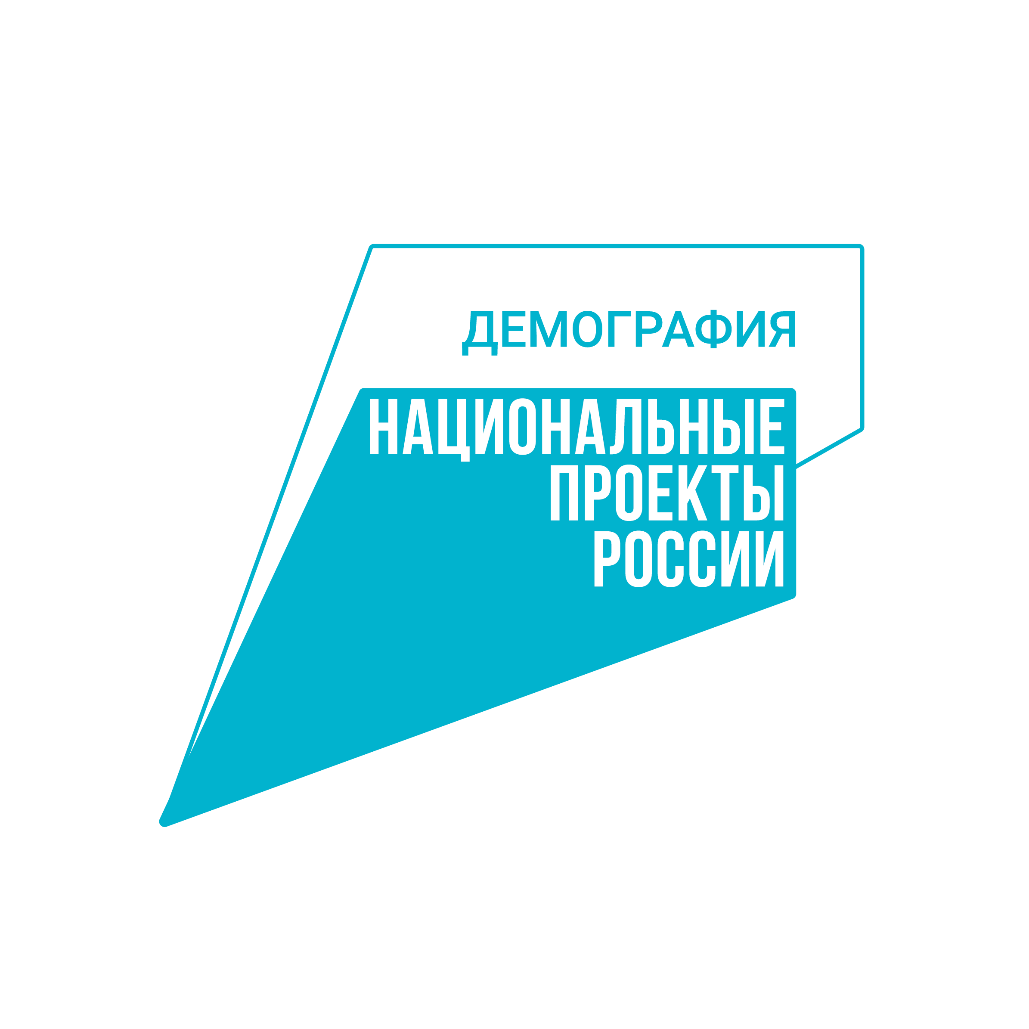 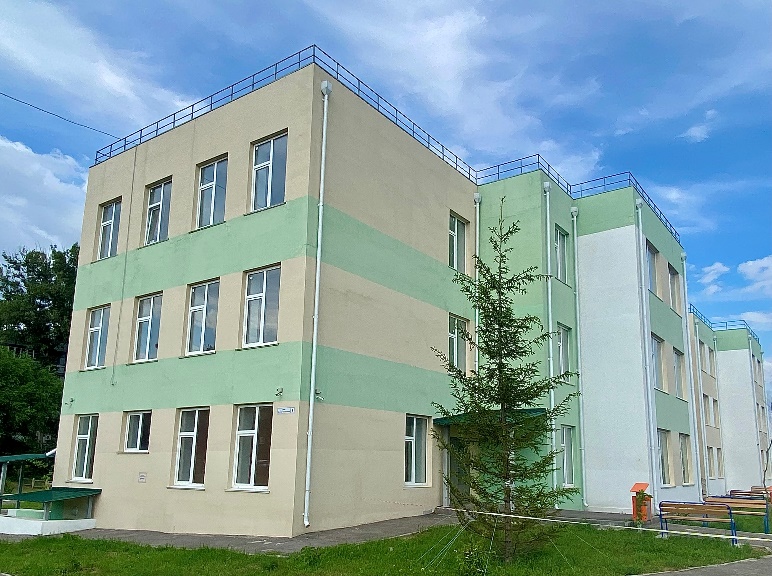 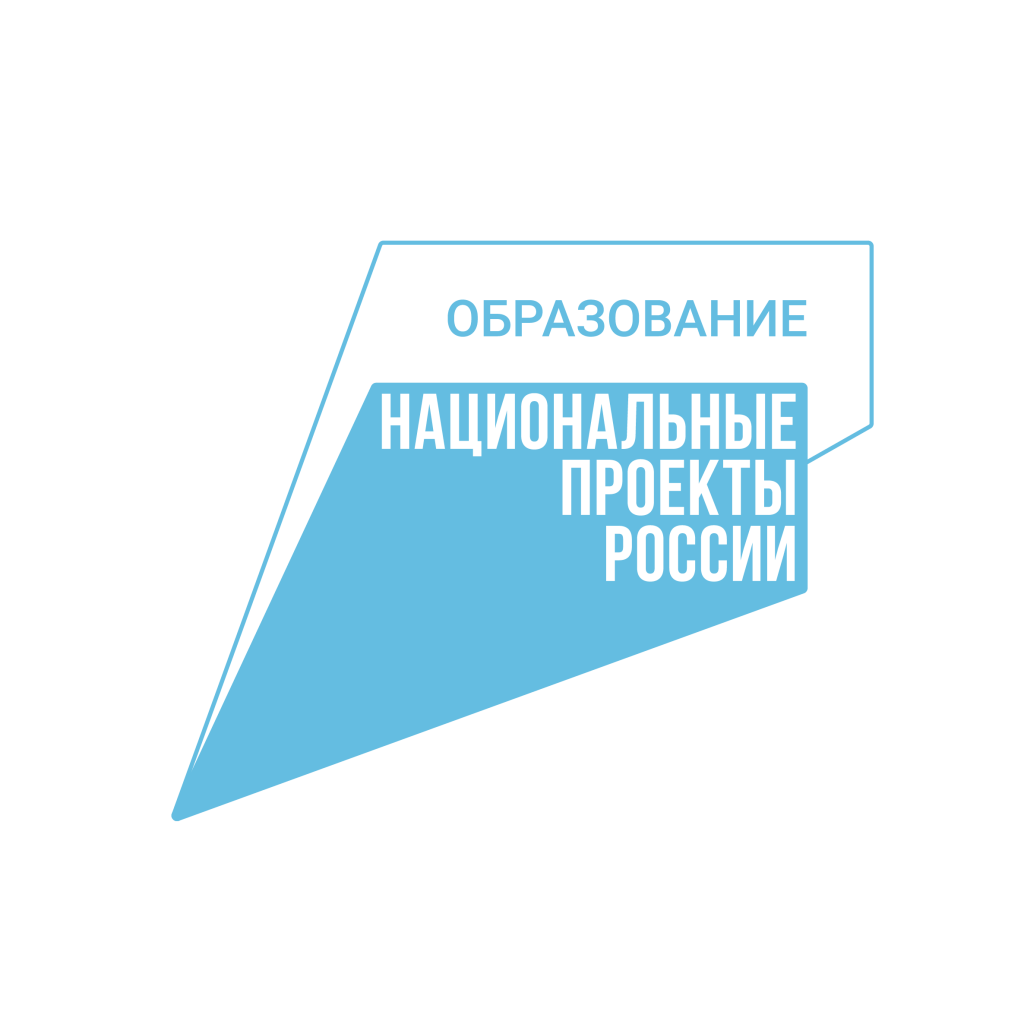 Участие в реализации мероприятий по созданию дополнительных мест для детей в возрасте от 2 мес. до 3 лет в рамках регионального проекта «Содействие занятости женщин - создание условий дошкольного образования для детей в возрасте до трех лет» (национальный проект «Демография) – открытие нового дошкольного учреждения МОУ детский сад № 32 (здание 2), участие в формировании групп компенсирующей и комбинированной направленности для детей с ОВЗ в новом дошкольном учреждении (приказ от 19.05.2020г. № 03/263 ТУ ДОАВ)
Внедрение инновационных технологий (использование ИКТ в работе)
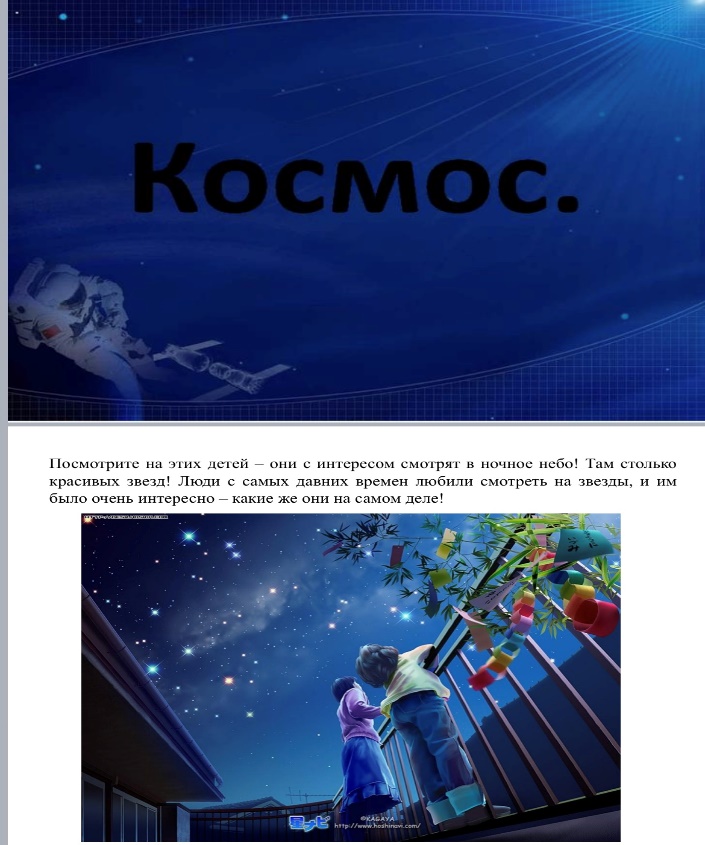 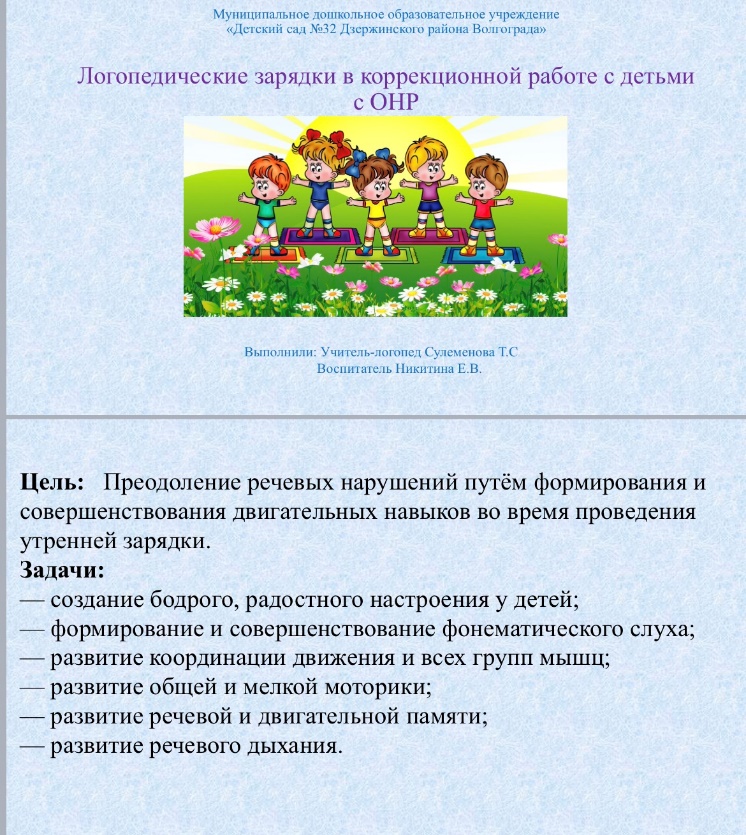 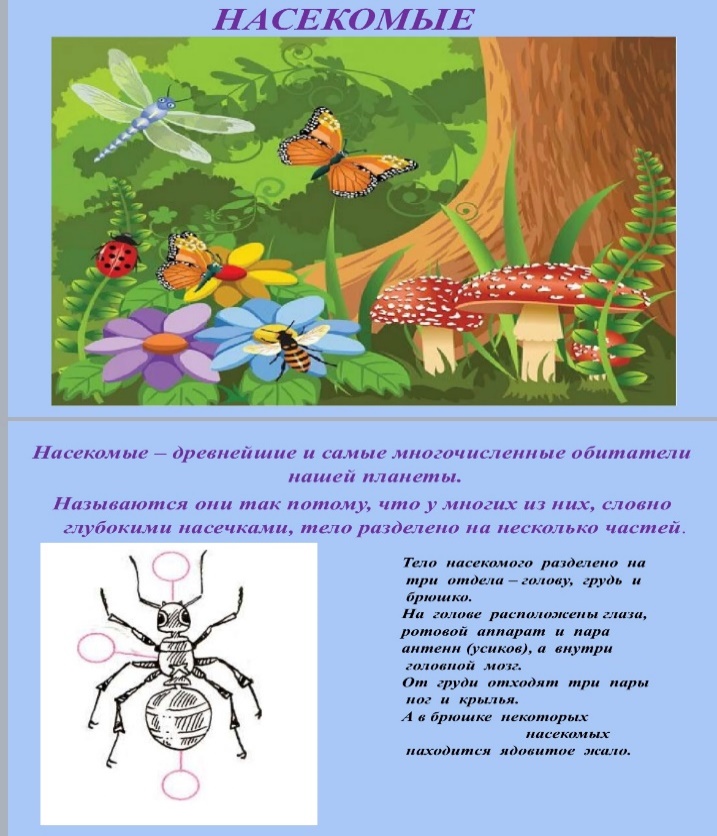 За период совей работы, активно применила на практике интерактивные методы работы. Разработала интерактивные игры и презентации по лексическим темам.
(полная медиотека пособий и игр доступна по ссылке Детский сад №32 Дзержинского района Волг - Интерактивные пособия, методический материал (ucoz.org))
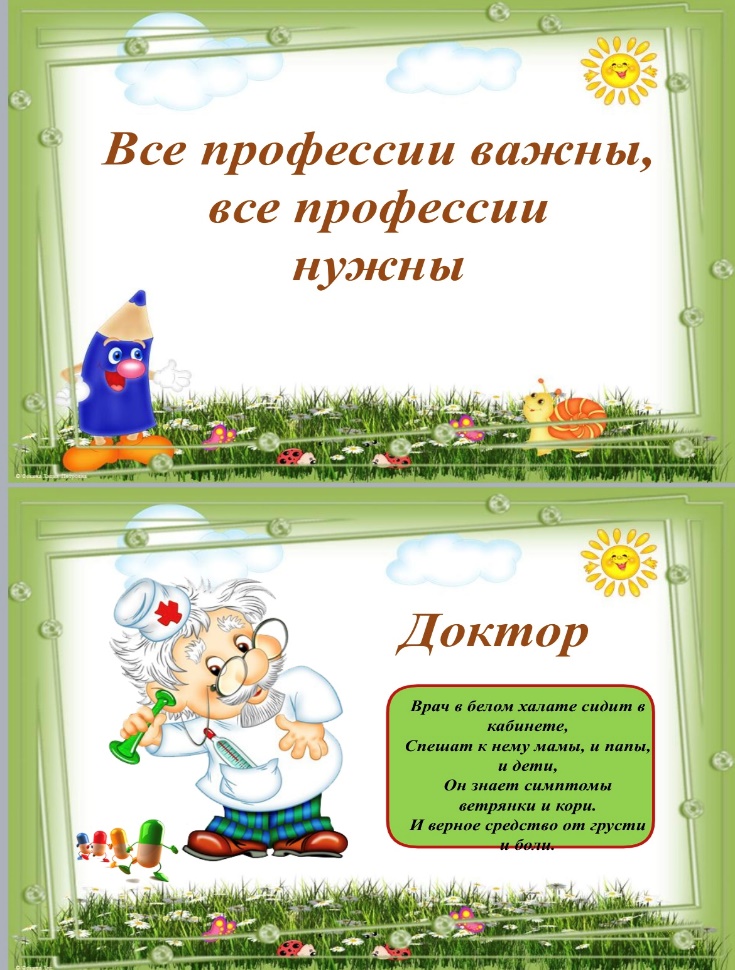 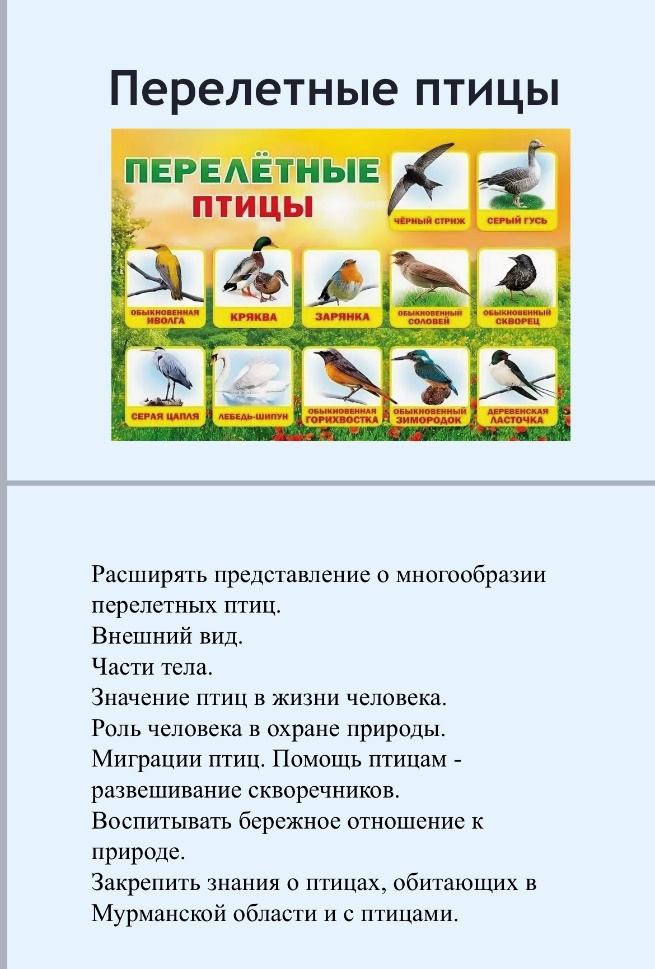 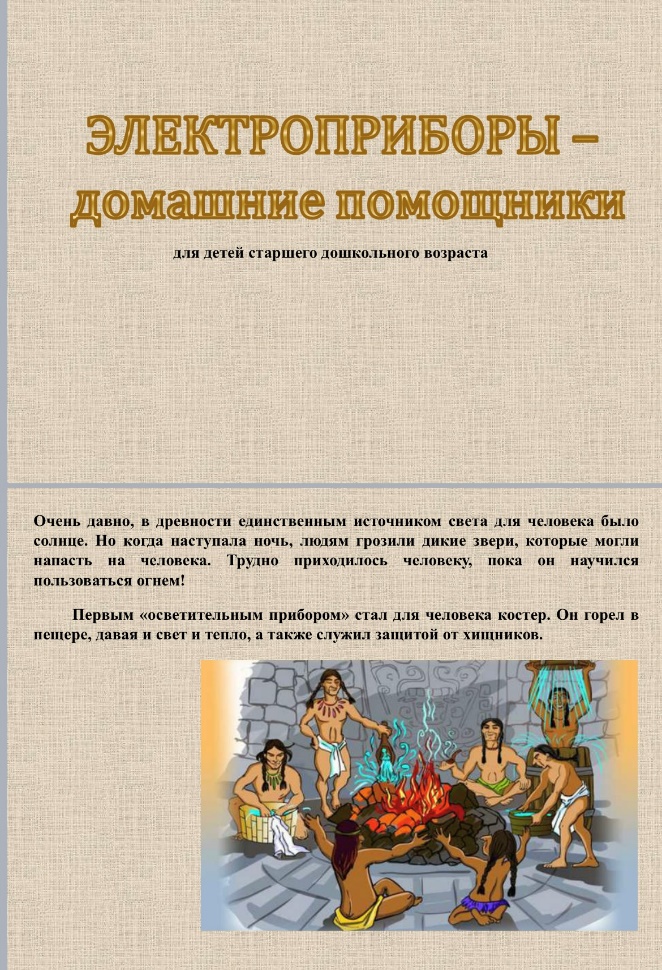 Презентация на лексические темы «Профессии», «Птицы», «Электроприборы
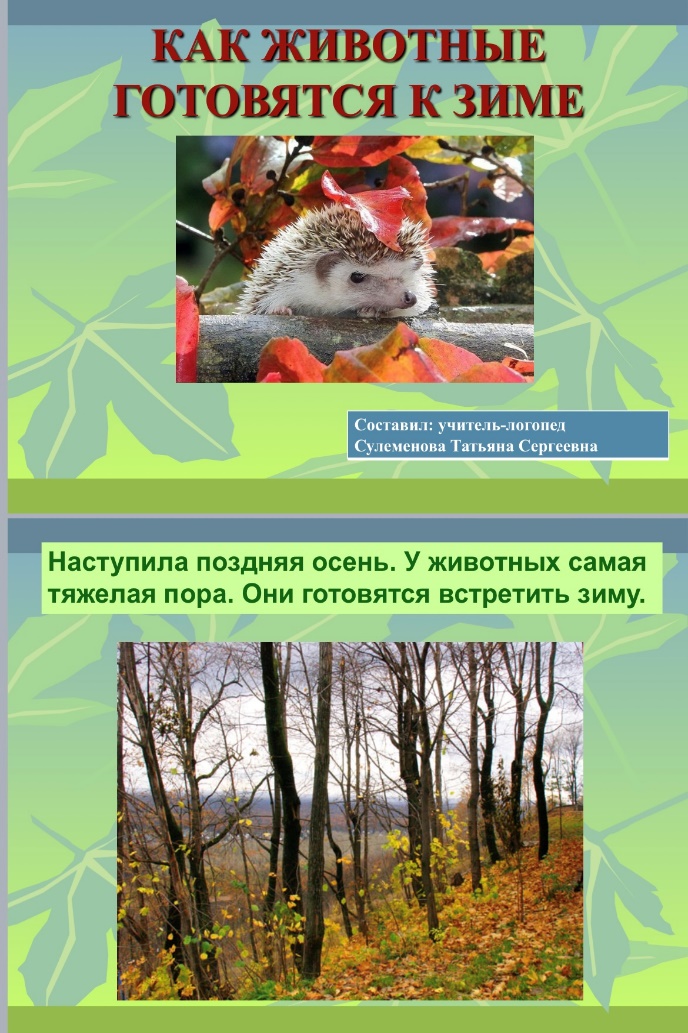 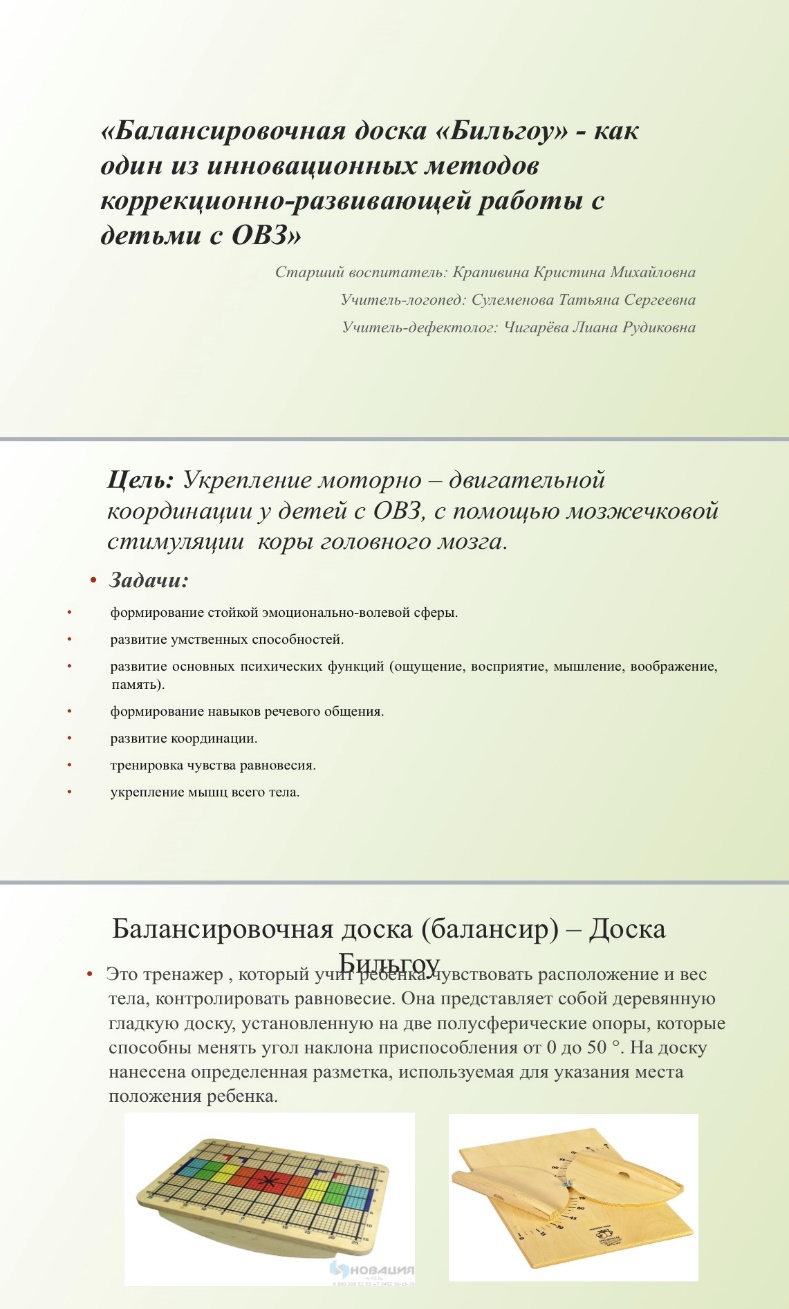 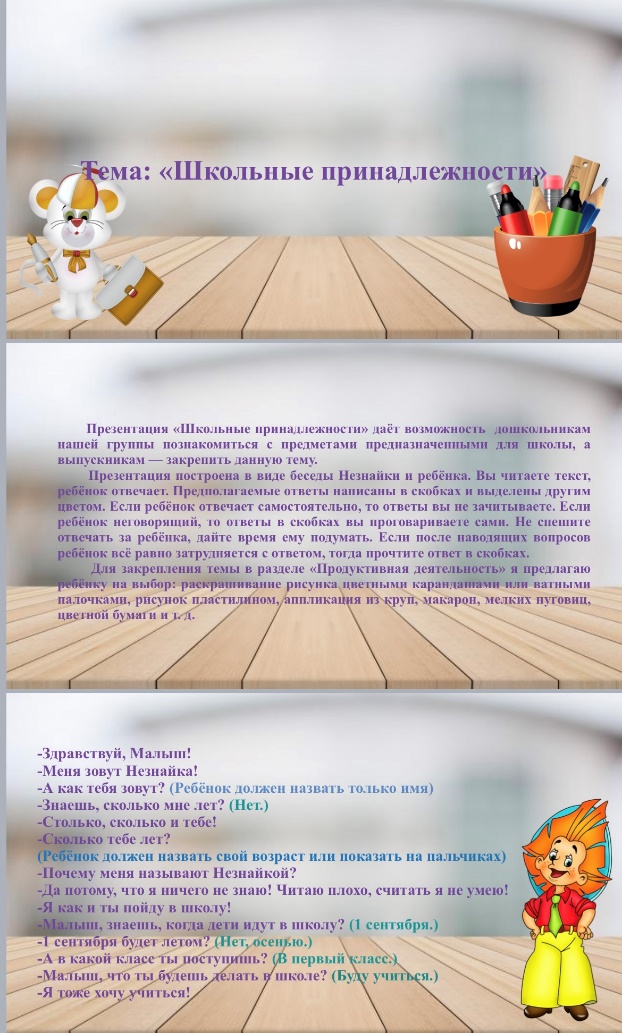 Презентации на лексические темы «Животные, «Школа»
Презентация «Работа с балансировочной доской Бильгоу»
Мониторинг уровней речевого развития детей в комбинированной группе для детей с тяжелыми нарушениями речи
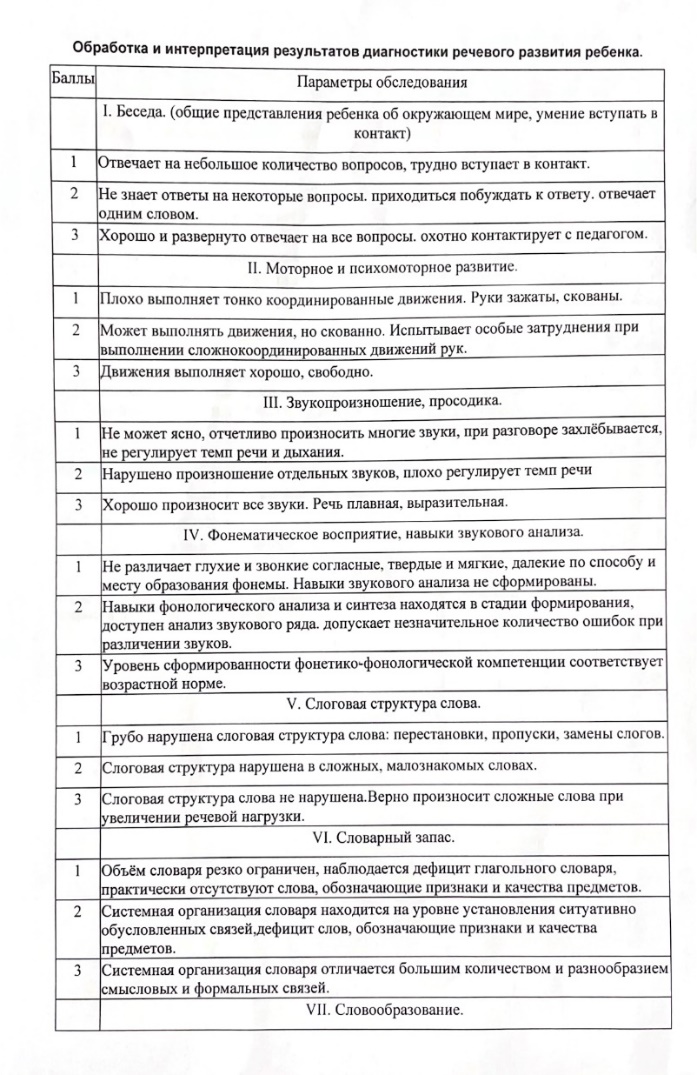 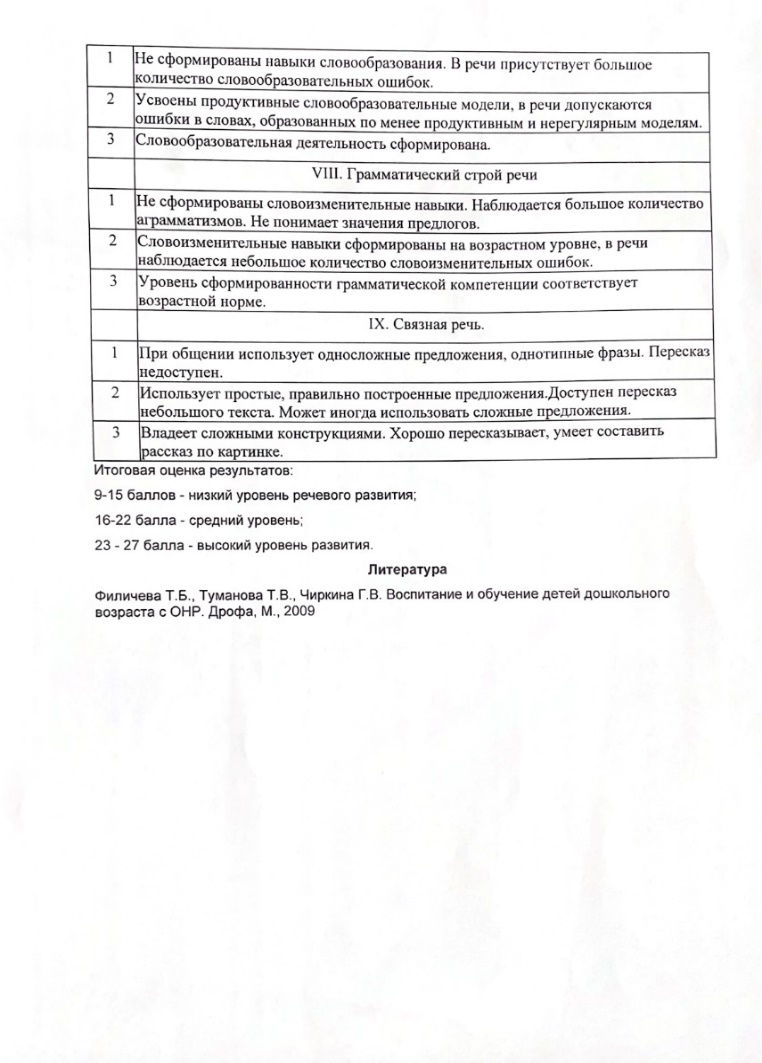 Критерии оценивания речевого развития детей 
5-6 лет
Динамика уровней речевого развития по итогам проделанной работы
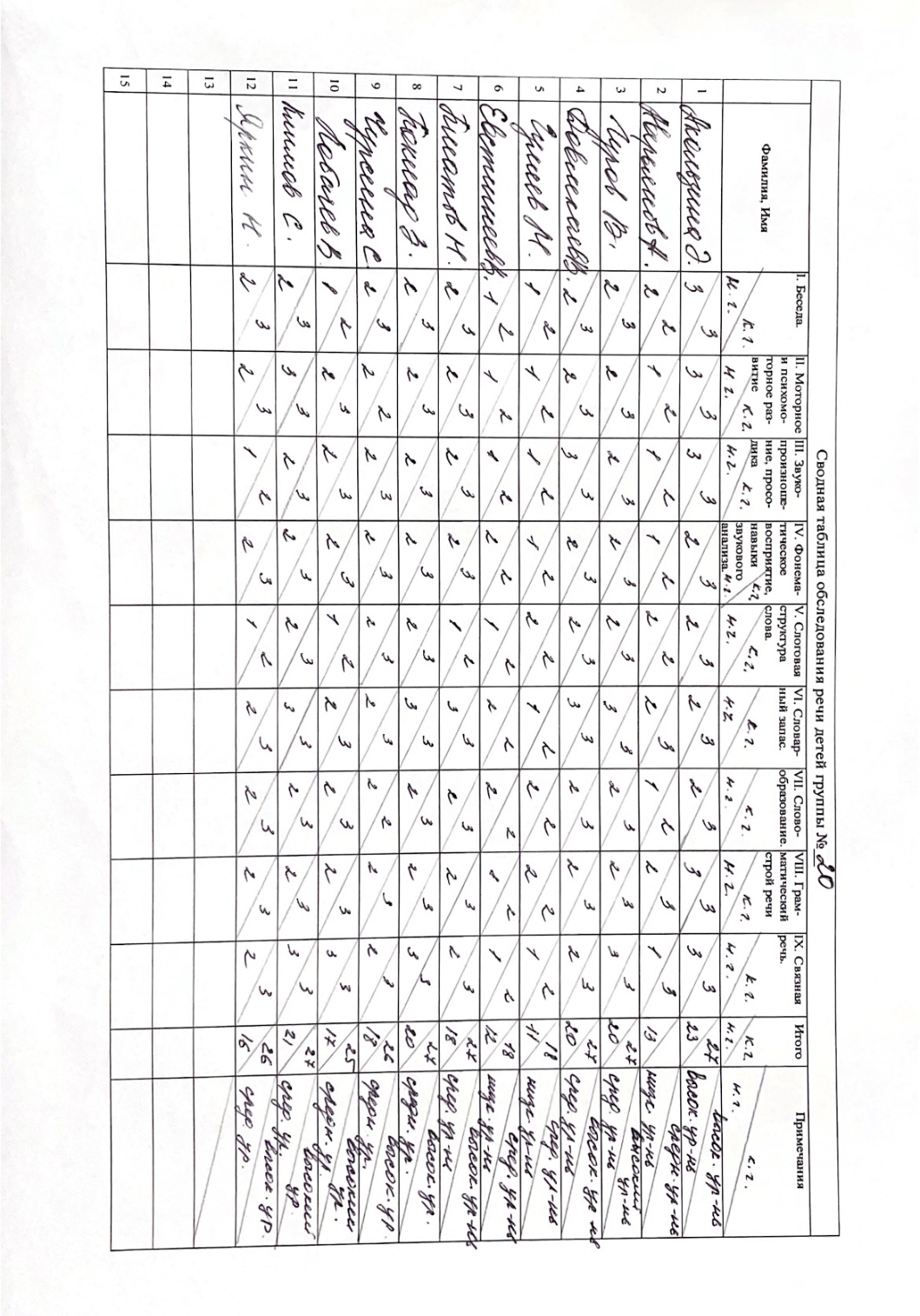 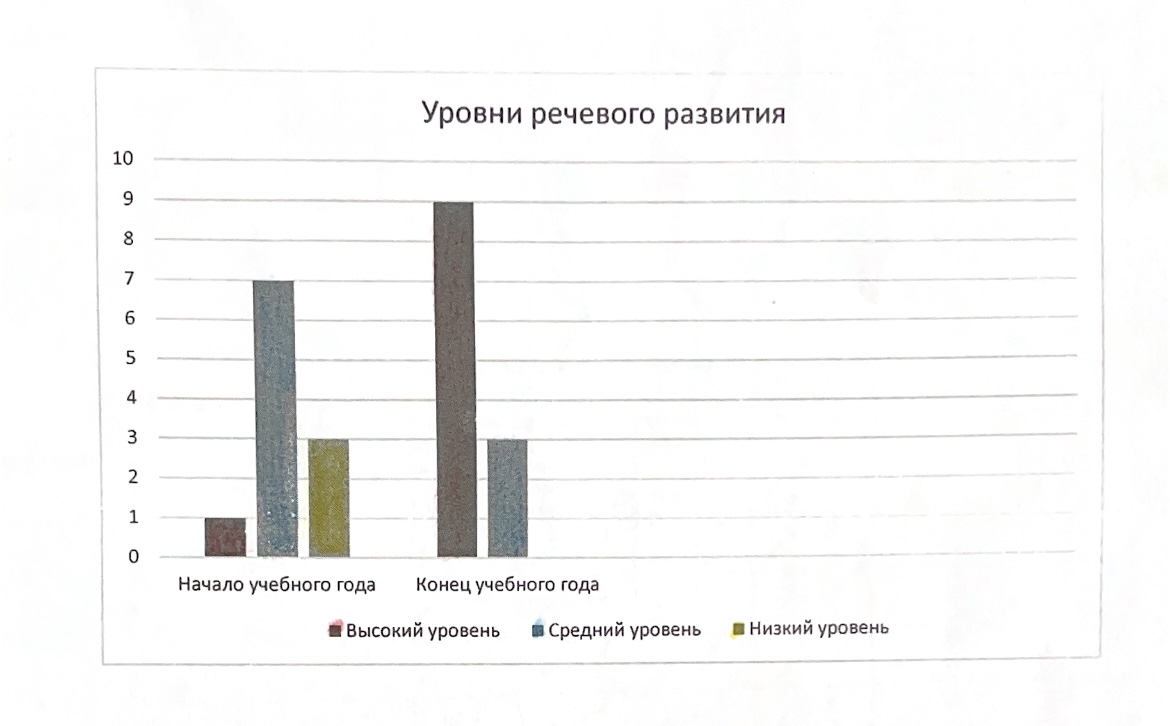 Отмечается положительная динамика по итогам проделанной коррекционной работы
Диагностические данные (баллы)
Блог «Виртуальный логопункт»
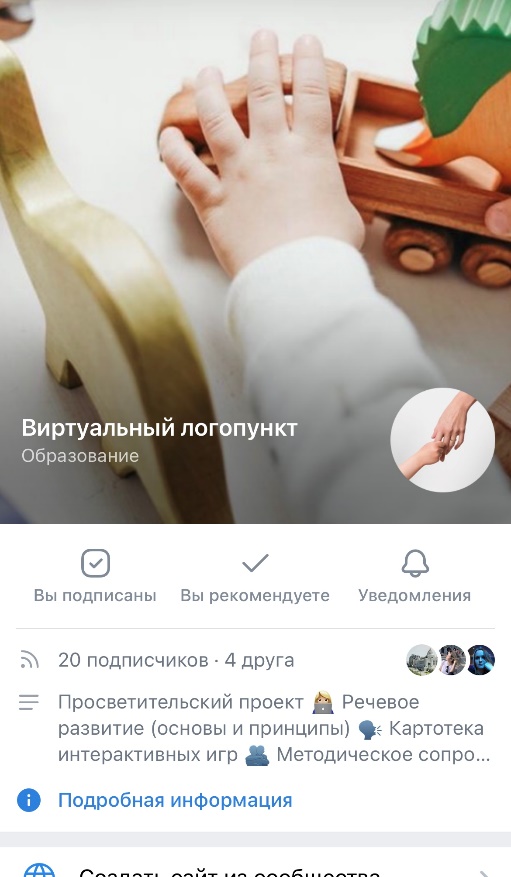 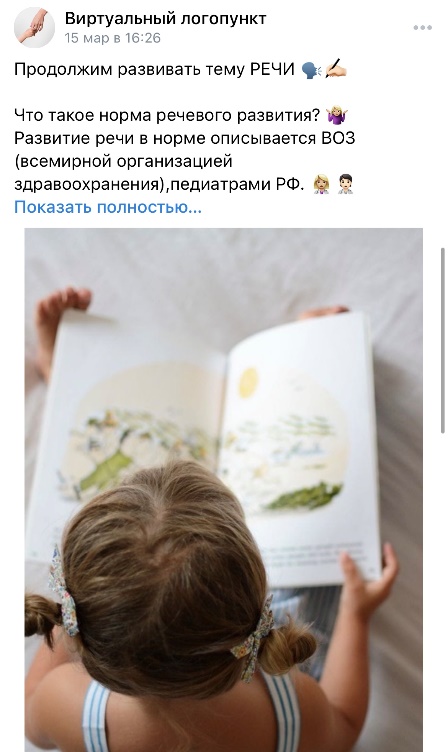 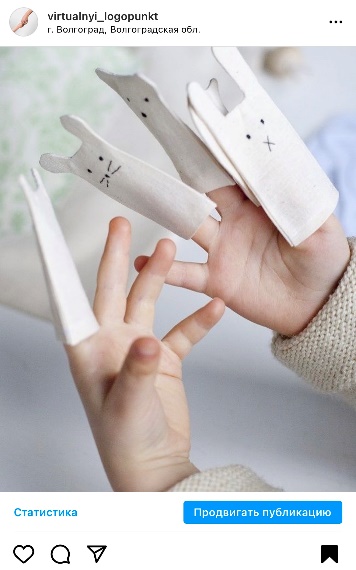 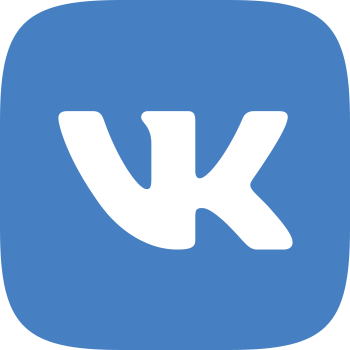 «Виртуальный логопункт» доступен по ссылке в социальной сети Вконтакте:
ВКонтакте — Виртуальный логопункт (vk.com)